Premeny látok
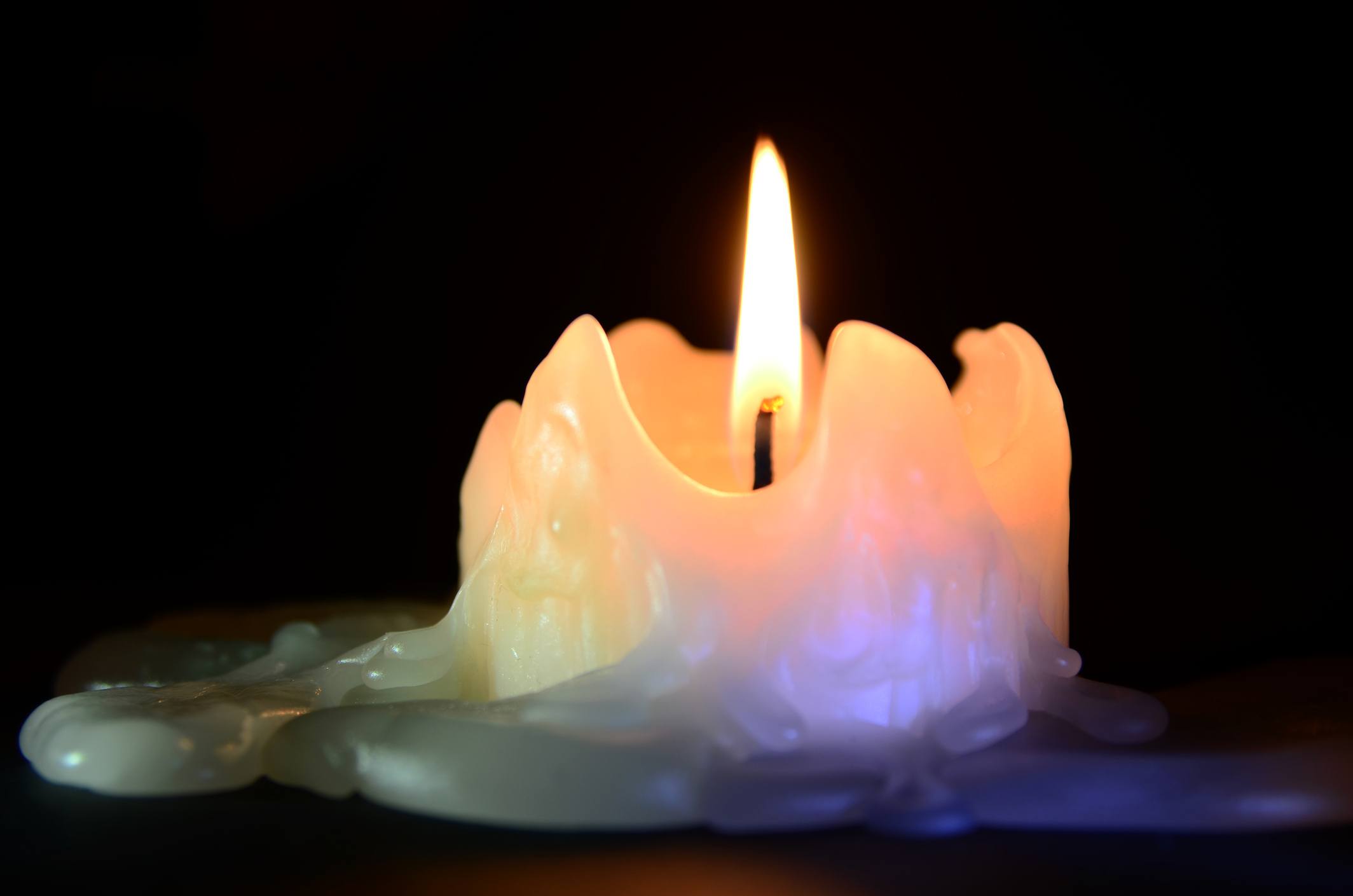 Skúmame fyzikálne deje
Zmeny skupenstva parafínu
Je zmena skupenstva parafínu fyzikálny dej?
Presvedčíme sa o tom jednoduchým pokusom:
Pomôcky a chemikálie: 
	stojan, kruh, sieťka, kahan, porcelánová miska, Petriho miska, chemické kliešte, nôž, zápalky, parafínová sviečka
Postup: 
nastrúhame parafín, 
roztopíme ho v porcelánovej miske,
nalejeme do Petriho misky,
pozorujeme a zapíšeme
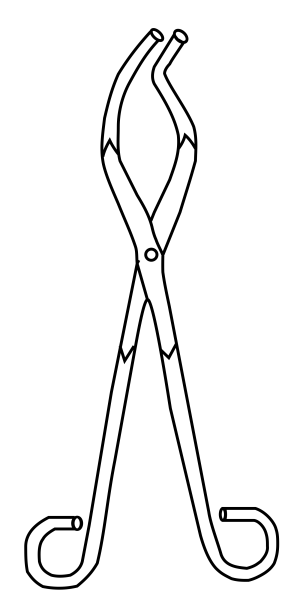 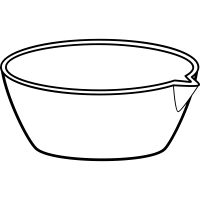 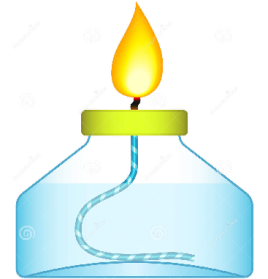 Zmeny skupenstva parafínu
Strúhaním sme zmenili tvar parafínovej sviečky.
Fyzikálny dej
V porcelánovej miske sa parafín roztopil.
Fyzikálny dej
V Petriho miske parafín stuhol.
Fyzikálny dej
Ďakujem za pozornosť!
Zdroj obrázkov: internet